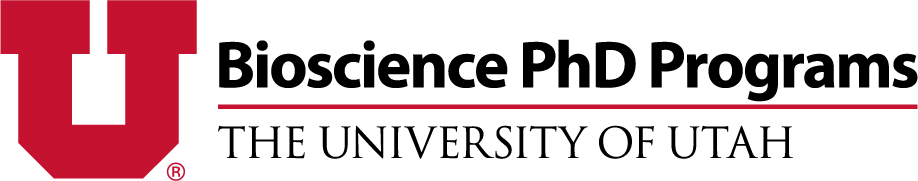 Molecular Biology & Biological Chemistry
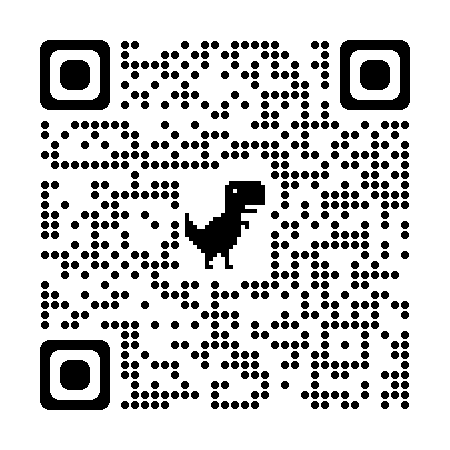 https://bioscience.utah.edu/
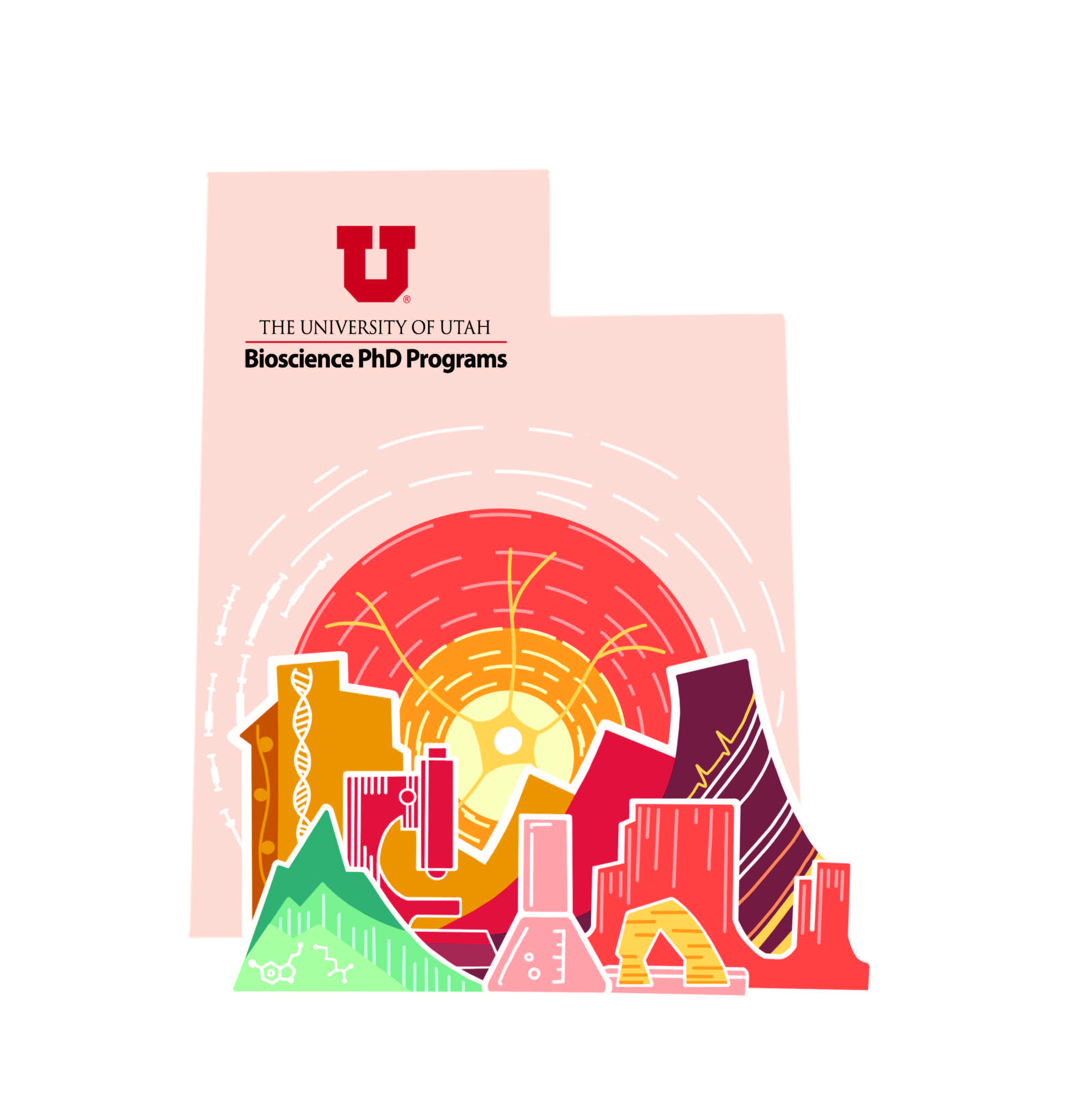 Over 190 Faculty Members
11 Departments
Biochemistry
Biological Sciences
Chemistry
Human Genetics 
Medicinal Chemistry
Microbiology & Immunology, Pathology
Molecular Pharmaceutics
Neurobiology
Nutrition & Integrative Physiology
Oncological Sciences
Pharmacology & Toxicology

Online Application
Domestic Application Fee Waiver
December 1 Deadline